Муниципальное бюджетное дошкольное образовательное учреждение МБДОУ «Детский сад № 89»
«Мои любимые игрушки»









 Автор разработки: 
Дергунова Т.М.,  воспитатель 
первой квалификационной категории
проект: познавательно-речевой
Цель: формирование у детей социально - нравственных качеств через организацию разных видов деятельности: игровой, познавательной, продуктивной. Овладение детьми игровыми действиями, отражающие известные им жизненные ситуации.
Задачи проекта:
•	Познакомить детей с обобщающим понятием «игрушки», формировать знания о свойствах, качествах и функциональном назначении игрушек.
•	 Способствовать формированию положительных эмоций при прочитывании любимых литературных произведений, посредством сюжетных игр побуждать детей повторять за воспитателем слова и фразы знакомых стихотворений.
•	Развивать коммуникативные навыки, игровые умения детей, любознательность, активность, эмоциональную отзывчивость.
•	  Способствовать формированию у родителей потребности в игровом общении с детьми; оказывать родителям практическую помощь в выборе игр и игрушек для детей, в организации совместной игровой деятельности с детьми в кругу семьи, развивать умение видеть окружающий мир глазами ребенка.
•	     Воспитывать бережное отношение к игрушкам и заботу о них; умение решать проблемно-игровые ситуации
Ожидаемые результаты:
•	Ребенок интересуется окружающими предметами и активно действует с ними;
•	Эмоционально вовлечен в действия с игрушками и другими предметами, стремится проявлять настойчивость в достижении результата своих действий.
•	 Пополняет и расширяет пассивный и словарный запас: игрушки, мягкие, деревянные, убираю, готовлю, укладываю и т.д.
•	Умеет рассматривать картинку, узнавать в изображенном знакомые игрушки
•	Умеет понимать обращенную речь с опорой и без опоры на наглядность, вступать в контакт с окружающими, выражать свои мысли, чувства, впечатления.
•	 Стремится к общению со взрослыми и активно подражает им в движениях и действиях.
•	Эмоционально откликается на игру, предложенную взрослым, принимает игровую задачу.
Мишка - Пупсик
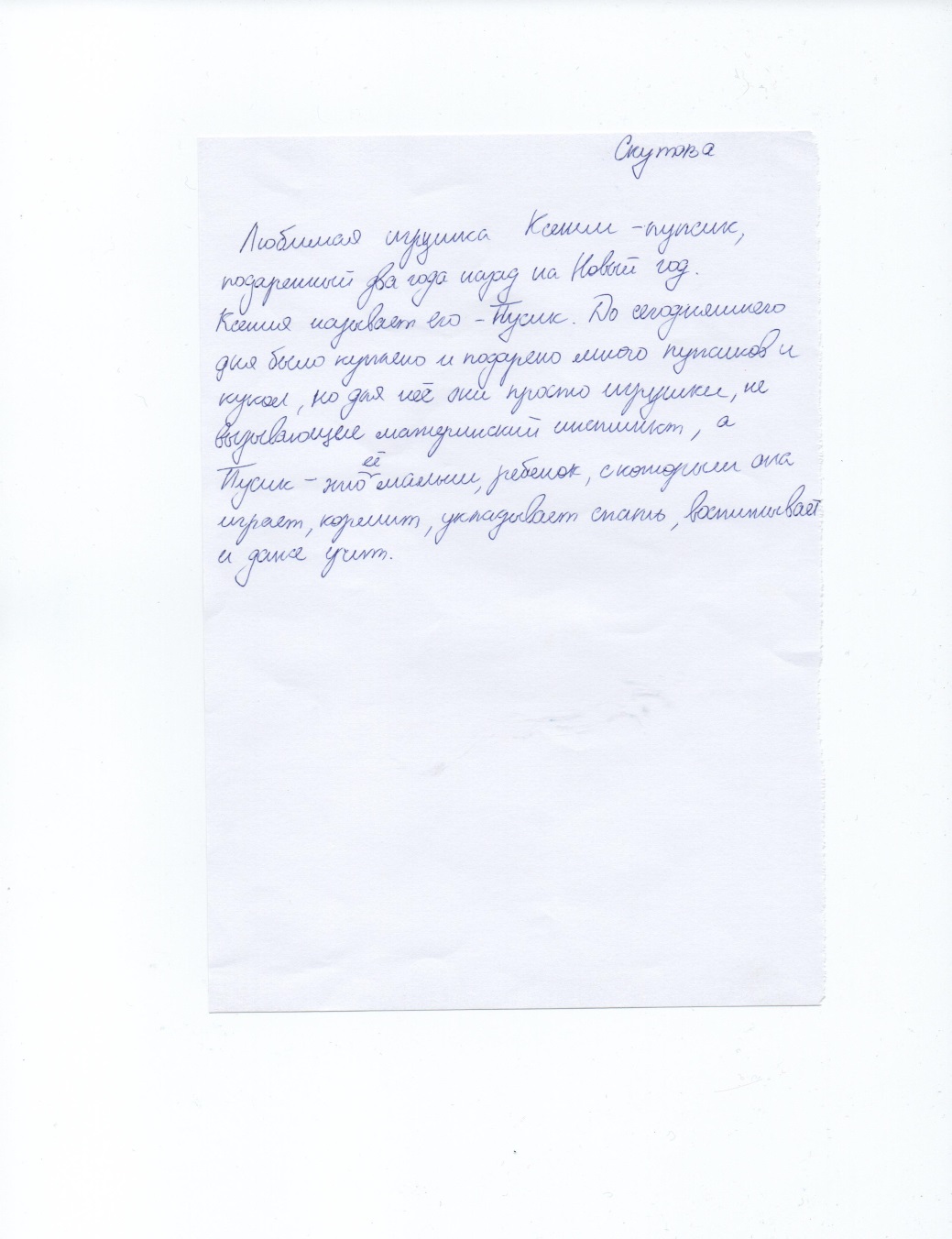 Буду я пожарником или трактористом…
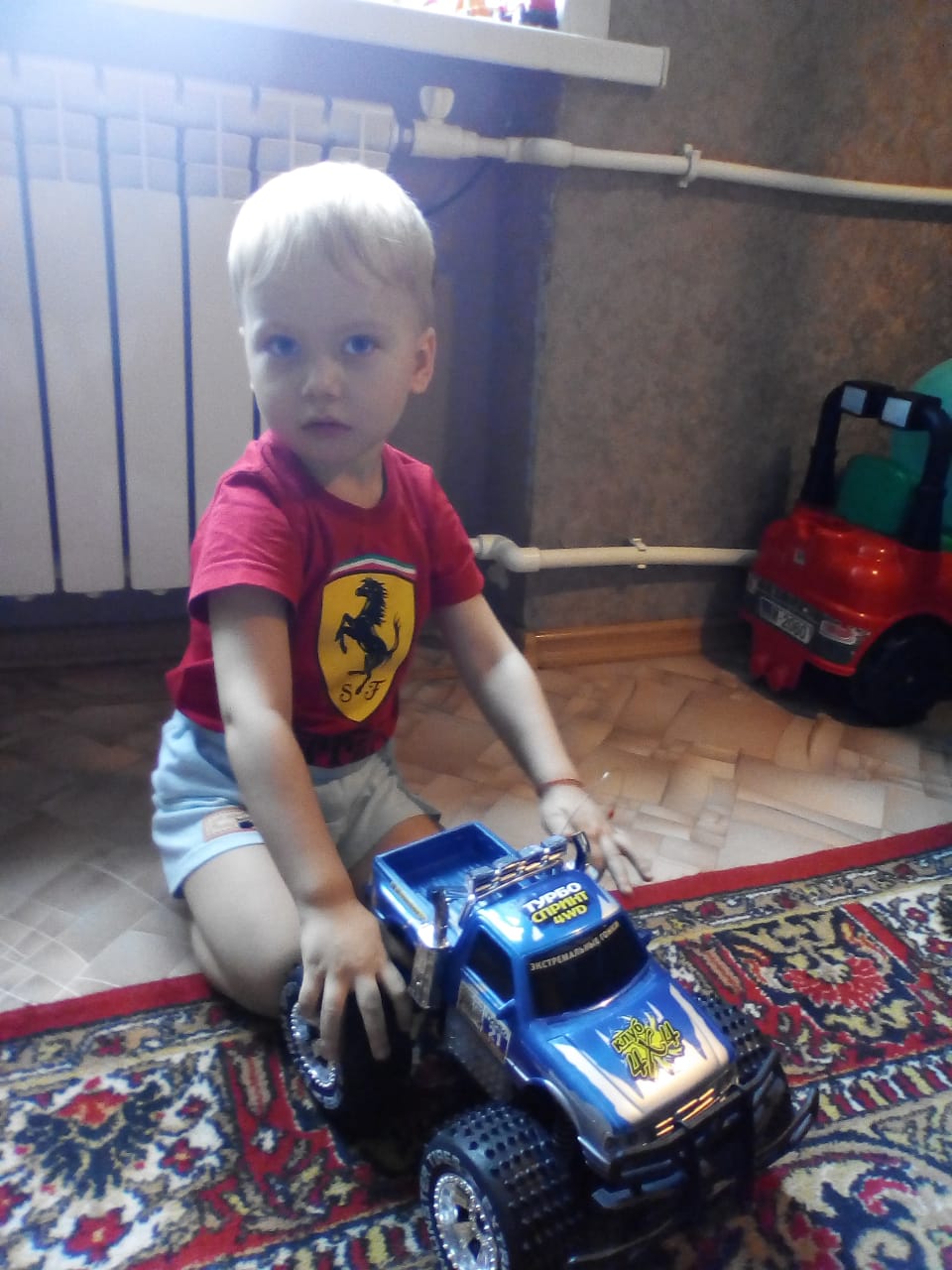 Сам дорогу я постою
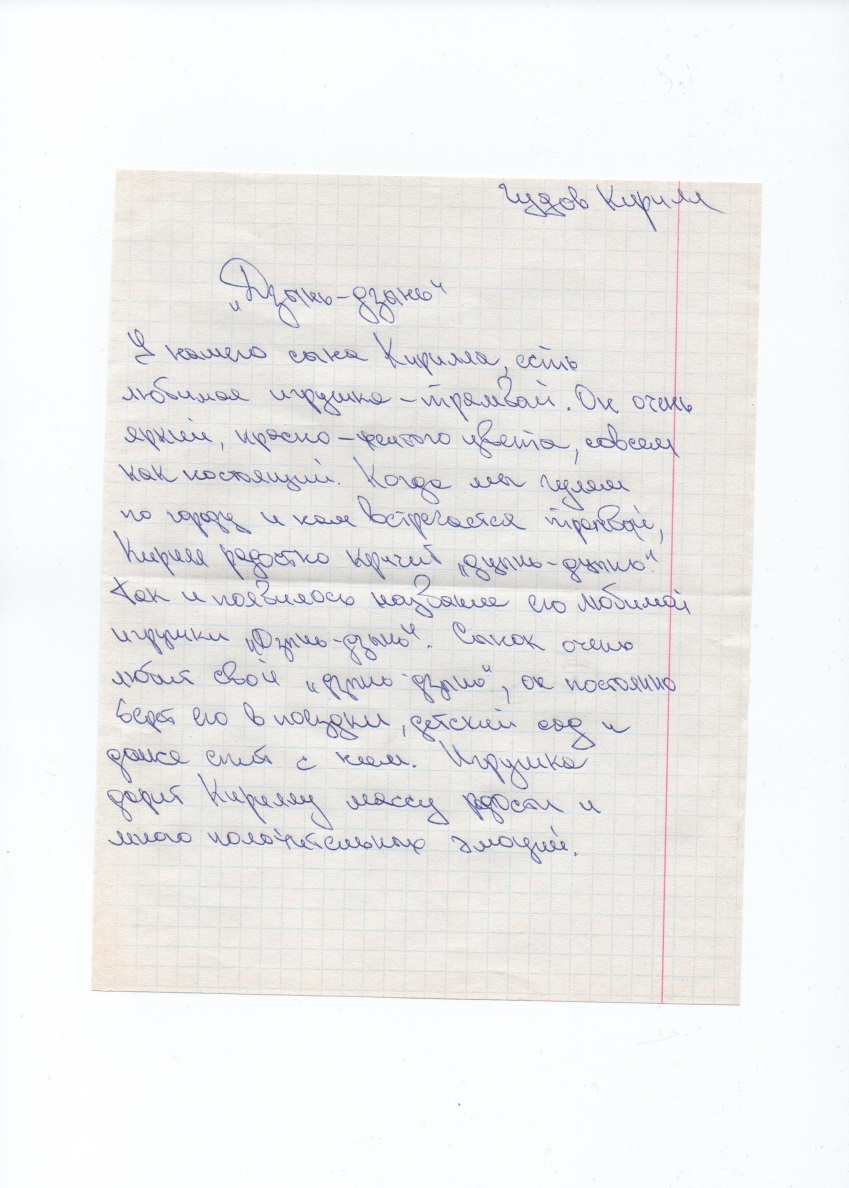 Куклу чаем напою, на прогулку соберу
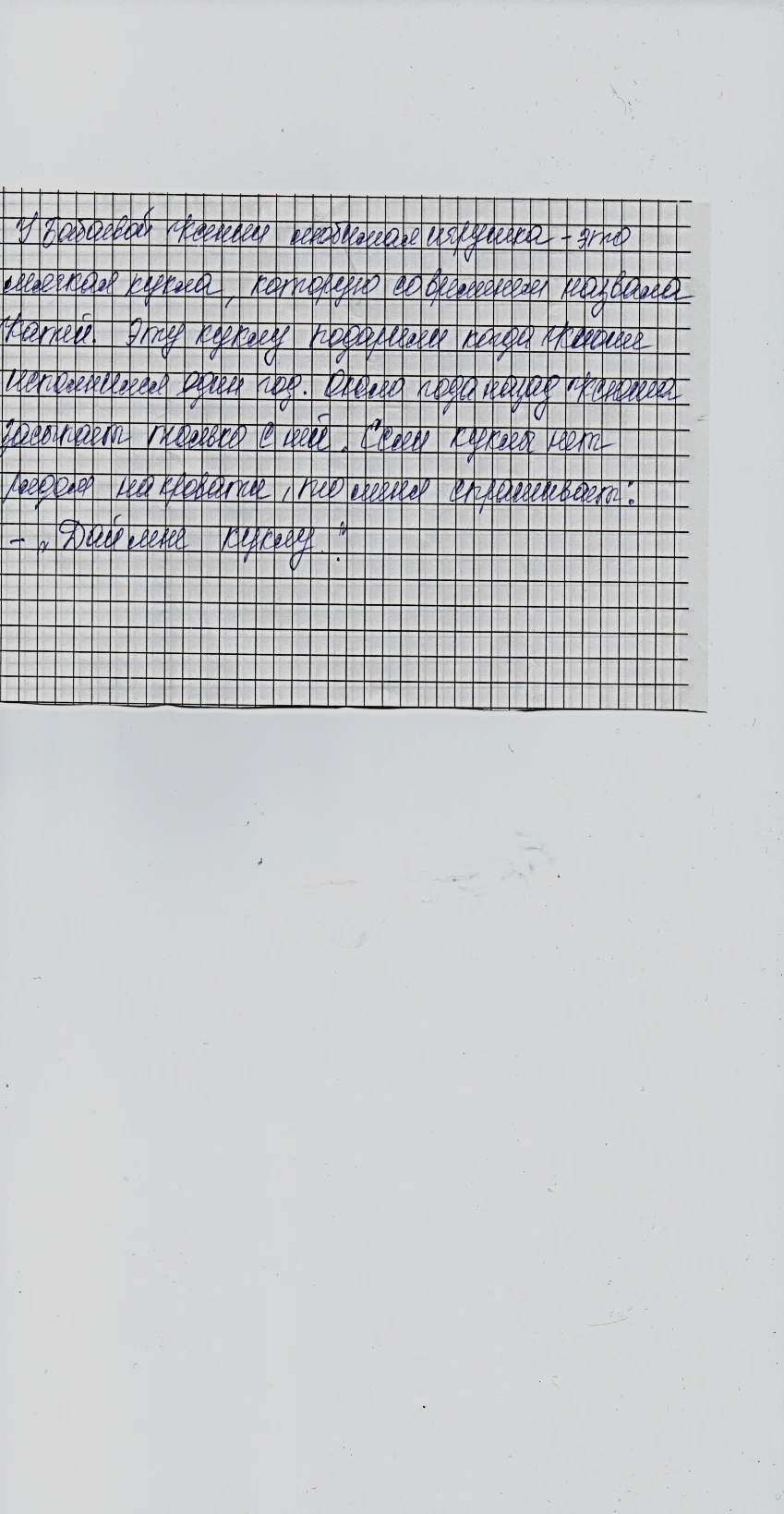 Я и Лего – мы друзья!
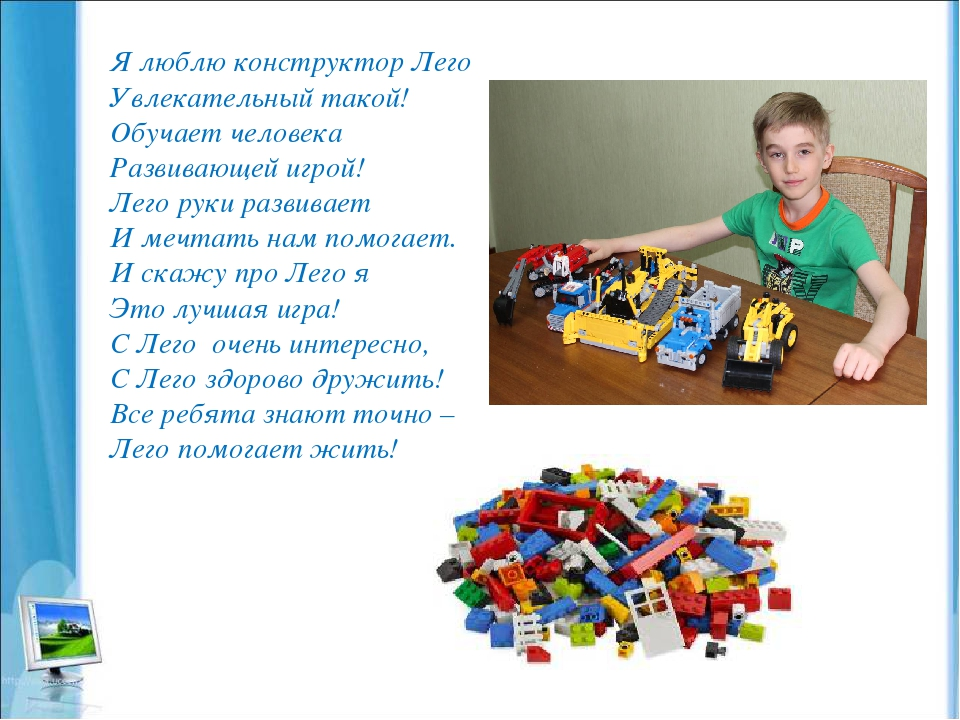 Наши верные друзья – игрушки!
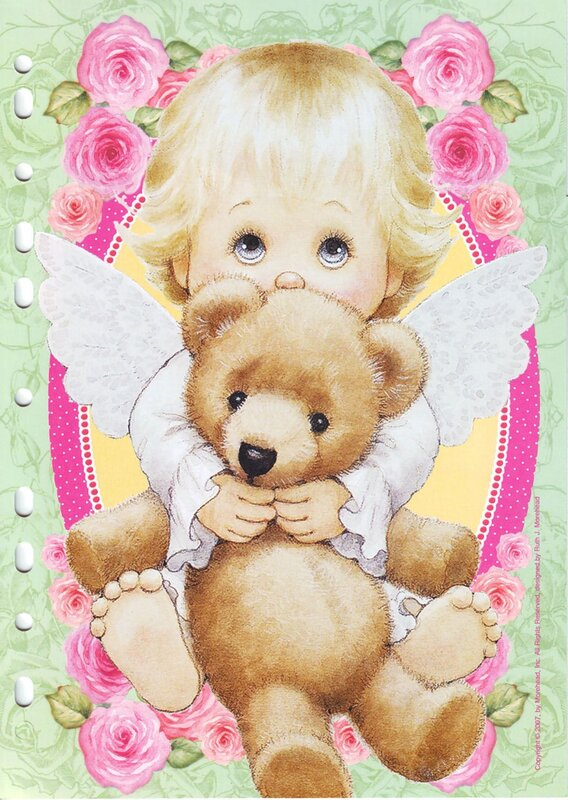 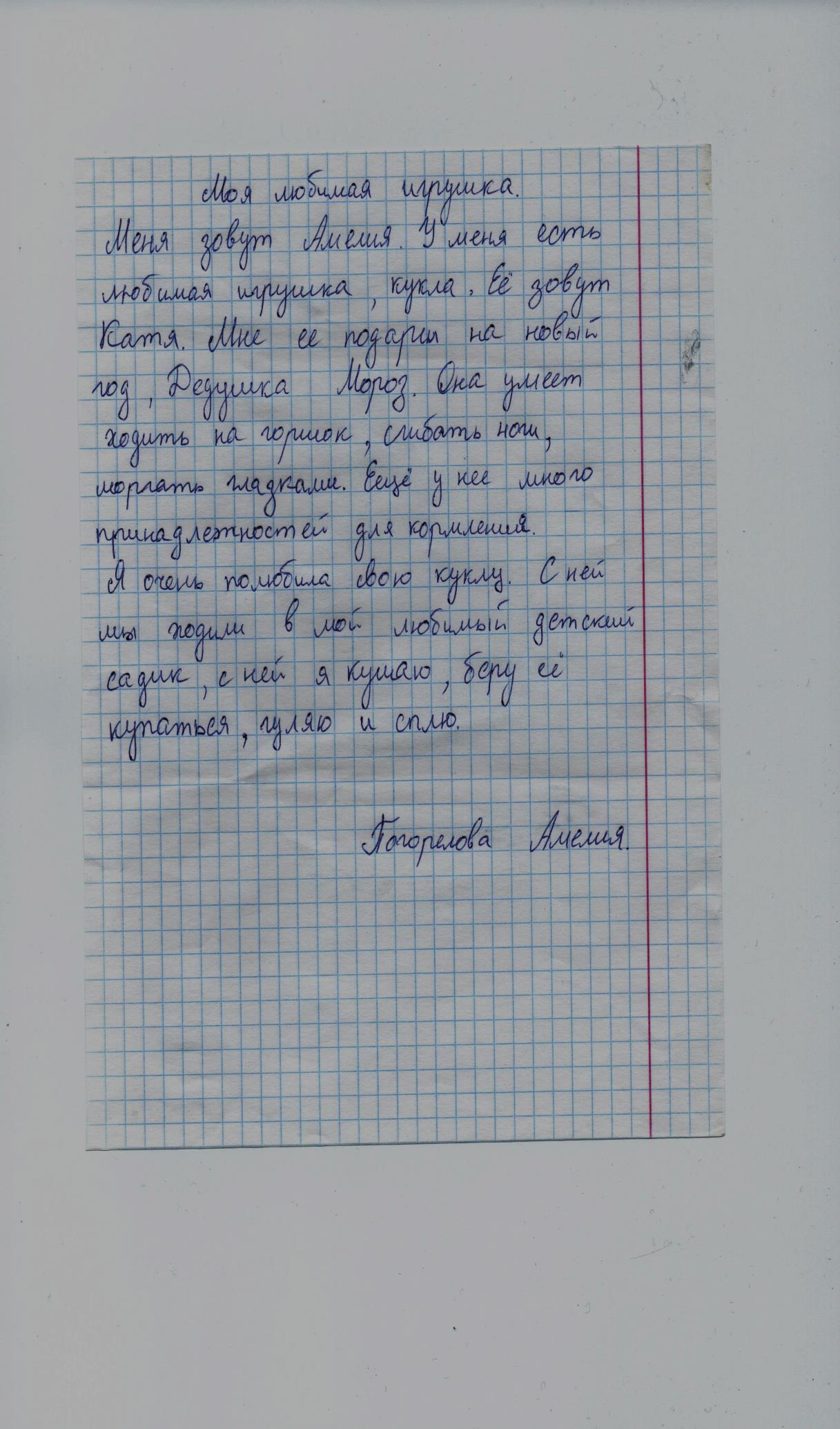 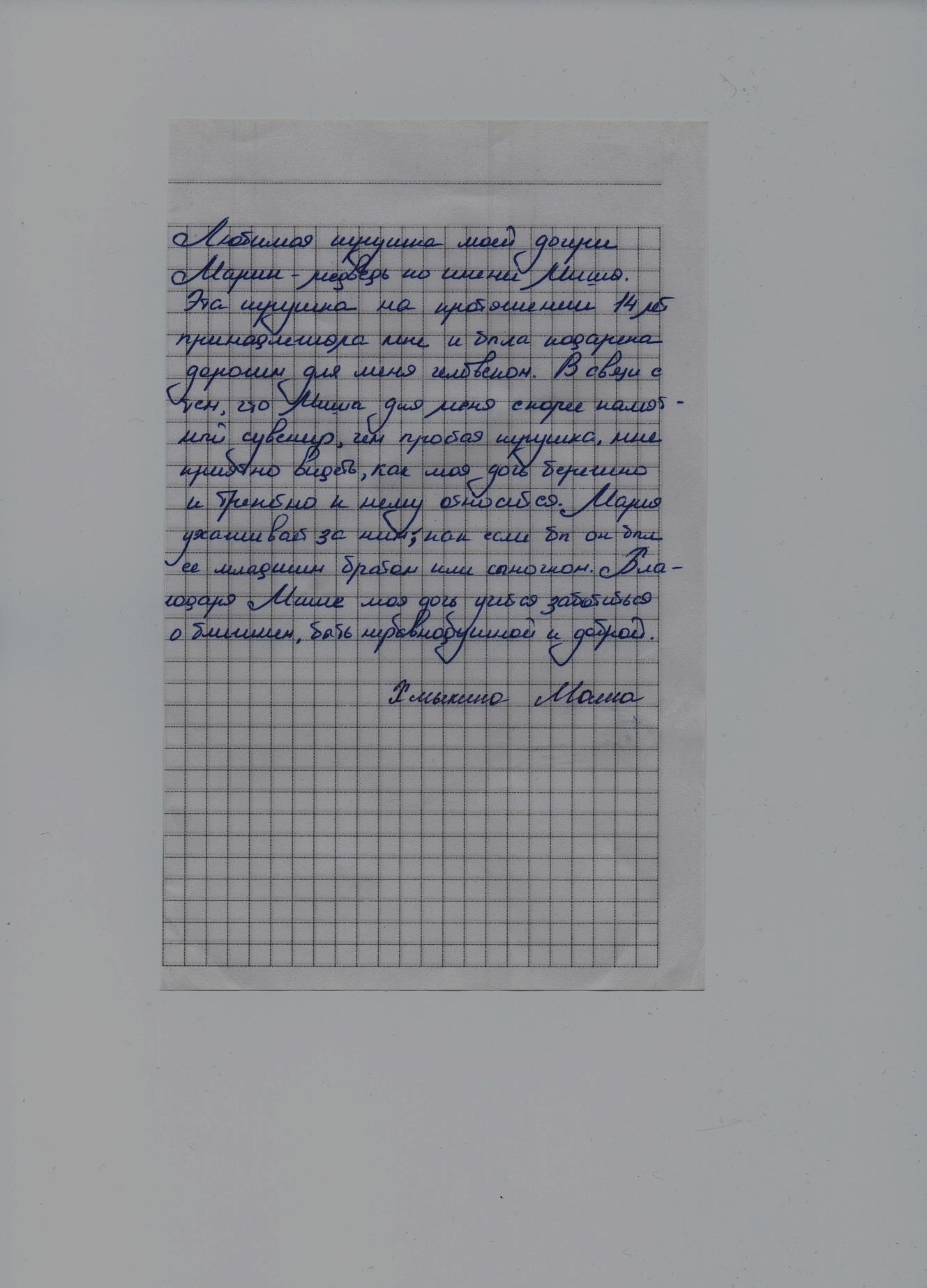 Мои любимые игрушки
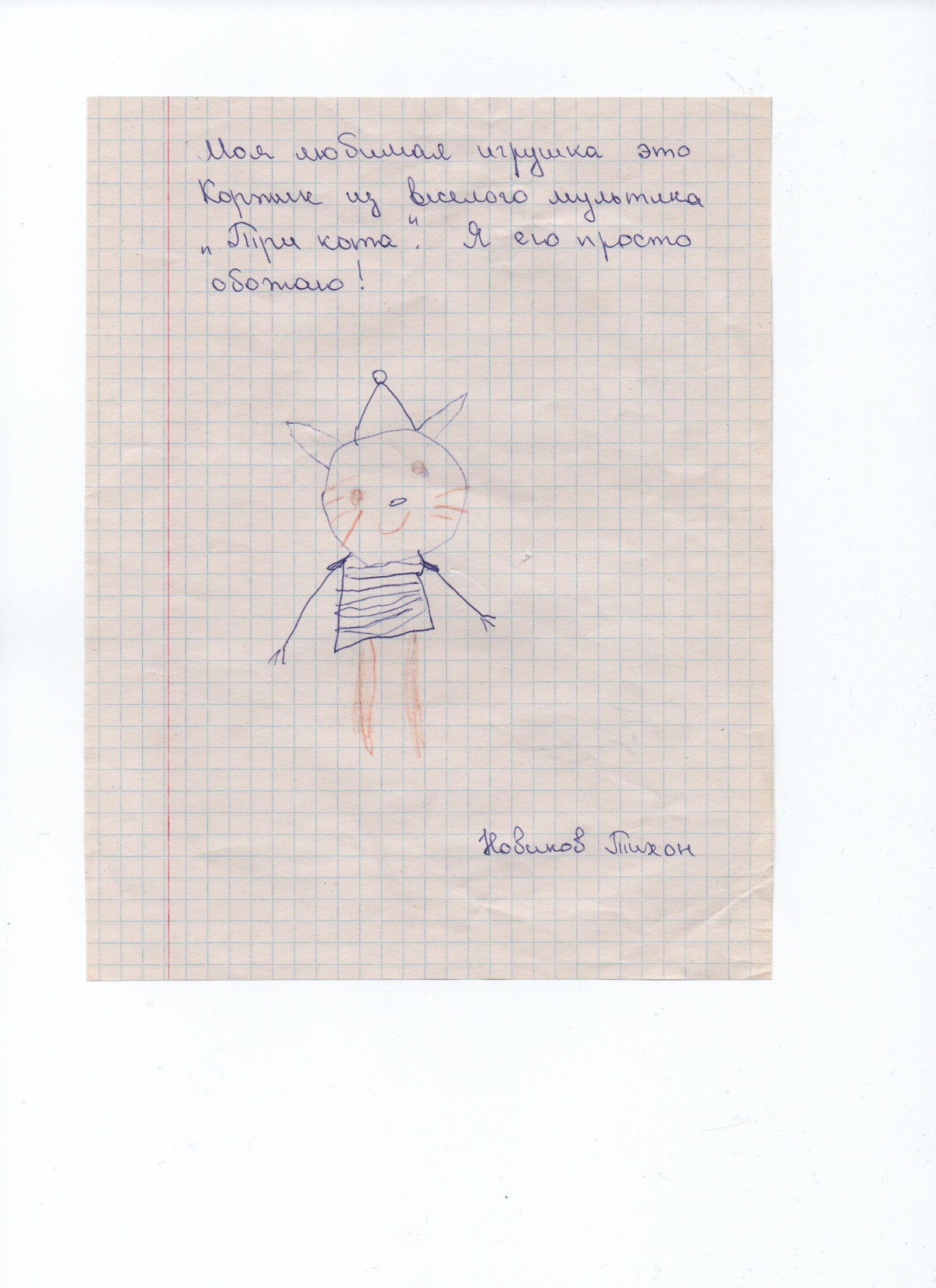 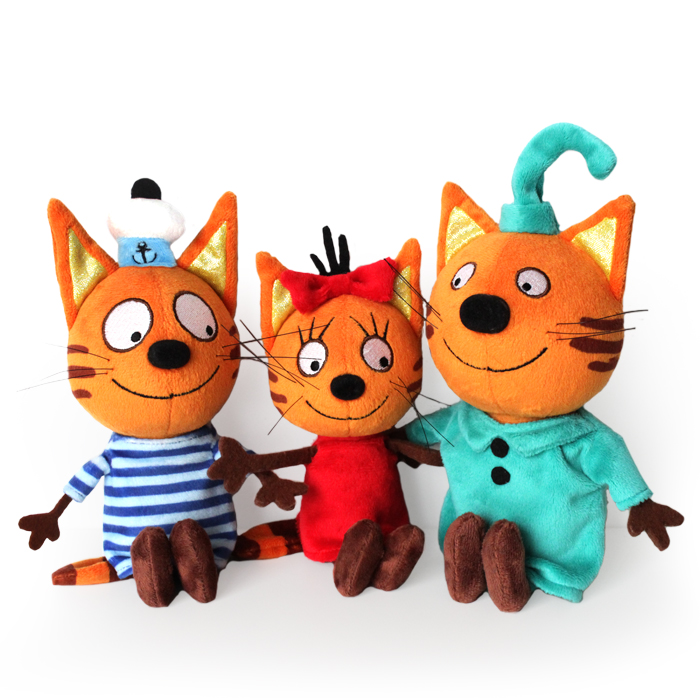 Спасибо за внимание!!!